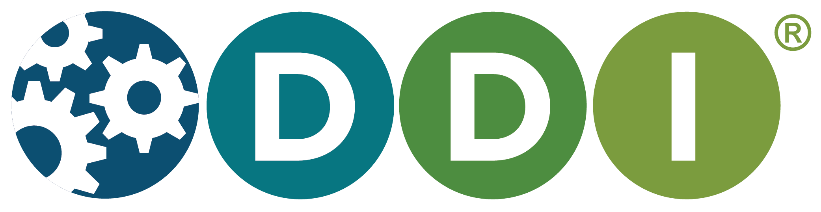 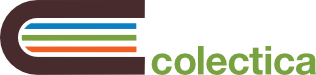 Controlled Vocabulariesin Colectica
EDDI 2021
Agenda
Colectica introduction
Controlled vocabularies
DDI support for controlled vocabularies
Controlled vocabularies in Colectica
Colectica Overview
Software for standards-based data documentation
Survey design and specification
Data documentation
Study and process documentation
Used by
National statistical organizations
Research data organizations
Data archives
Controlled Vocabularies
Controlled vocabularies
What is a controlled vocabulary?
Organized set of terms
Why use one?
Easier to make information consistent
Improve indexing and searching for information
[Speaker Notes: A controlled vocabulary is an organized set of terms. 
Controlled vocabularies make it easier to make information consistent. 
They also improve indexing and searching for information.]
Examples of vocabularies
DDI controlled vocabularies
CESSDA vocabulary service
[Speaker Notes: Colectica can import vocabularies from the Simple Knowledge Organization System (SKOS). The Consortium of European Social Science Data Archives (CESSDA) runs a vocabulary service, providing 28 vocabularies in more than 10 languages. These vocabularies are downloadable in SKOS format.]
Controlled Vocabularies in DDI
DDI support for controlled vocabularies
DDI maintains and publishes 23 controlled vocabularies
DDI Lifecycle CodeValue
Specify a vocabulary and a term
Many Lifecycle properties allow CodeValue
CodeValue uses in the DDI model
[Speaker Notes: DDI Lifecycle supports using controlled vocabularies for many of its metadata fields.]
Controlled Vocabularies in Colectica
Colectica support for controlled vocabularies
CV support introduced in version 6.2
Features
Import vocabularies from SKOS
Store vocabularies as DDI code lists
Configure vocabularies for specific fields
Choose terms from the vocabularies when editing content
[Speaker Notes: Colectica 6.2 adds support for controlled vocabularies in its desktop and Web tools. Administrators can configure which vocabulary to use for specific content fields. Users can choose terms from the appropriate vocabulary when editing content.Vocabularies are specified as DDI Lifecycle code lists. DDI code lists allow specifying the values and terms of a vocabulary in one or more languages. Organizations can register these code lists in a metadata repository for persistence and revision tracking.]
Demonstration
Ingest vocabularies from SKOS
Configure the vocabularies for some fields
Choose terms from the vocabularies
View content on the Web
Future improvements
Choose vocabularies without text file configuration
Allow vocabularies to be used for plain text fields
Ship with some vocabularies included?
Your ideas?
Thank you
colectica.com

jeremy@colectica.com
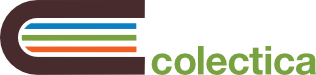 https://creativecommons.org/licenses/by-nc-nd/4.0/